How to Access the SF  Employee Learning Portal
A Quick Guide for UCSF Faculty, Staff, and Trainees at ZSFG
Step 1
Visit: https://zsfg.ucsf.edu/sflearn
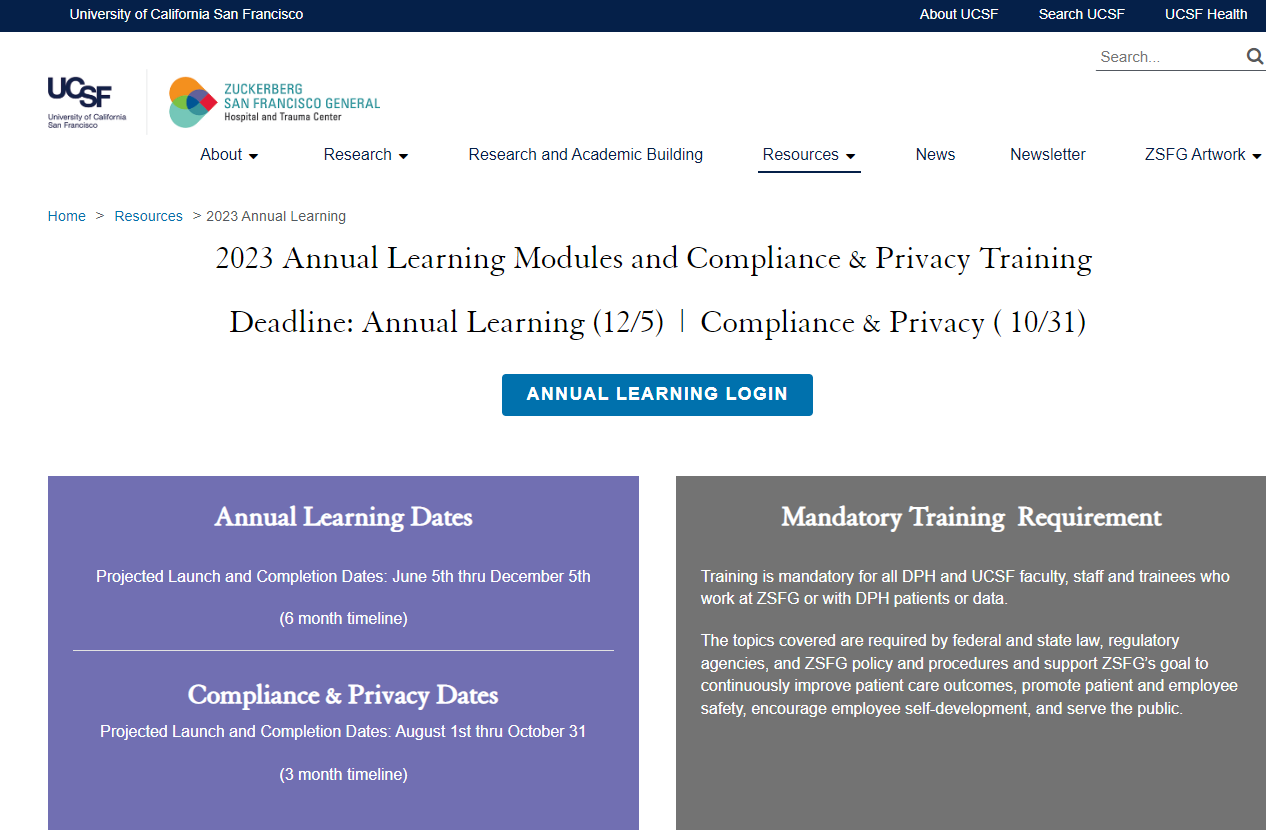 Select Link
Step 2
CCSF Login Page
If you know your POI# and Password, skip to Step 6
Enter UCSF POI#
Contact: Department Manager/ Champion or  Trainee Administrator for Assistance


Enter Password
First Time User?
Contact DPH IT for temporary password, 628-206-7378
Previous User and Forgot Password?
Select ‘Forgot your password?’ link


Select ‘Agree & Sign In’
IF you entered both POI# and Password
Step 3
Forgot your password? Page
Enter your UCSF POI#

Select ‘Submit’
Step 4
Verifying Secure Code Page
Enter Secure Code from Phone

Select ‘Verify’
Step 5
Reset Password Page
New Password Guidelines:
10 characters
One numeric character
One uppercase character
One lowercase character
One special character
New & confirm password must match

Select “Submit’
Step 6
CCSF Login Page
Enter UCSF POI#

Enter Password

Select ‘Agree & Sign In’
Step 7
Verifying Secure Code
Enter Secure Code from Phone

Select ‘Trust this device for 30 days’

Select ‘Verify’
Step 8
CCSF Dashboard Page
If you have logged onto this site previously, you may  be directed to Step 12
Select ‘Multi-Factor’

(To Add Additional  Layer of Security)
Step 9
Multi-Factor Page
Please configure any 2 out of the 3 options
(i.e. Mobile App, Mobile Number, or Security Questions)
Multi-Factor adds an additional layer of security to your account by using your mobile app,  Mobile number, non-City email or security questions to verify your identity. Once set up, other  Users cannot access your account even if they guess your password. If you need to reset your  Password, you can use Multi-Factor options to verify your identity.
Step 10
CCSF Dashboard Page
Choose ‘SF Employee Portal’
Step 11
SF Employee Portal
DO NOT Select ‘My Learning’ option
Select ‘Work Links’

then
Step 12
SF Learning Platform Page
Select ‘My Learning’
Step 13
#2
My Learning Requirements Portal: Current
#1
Arrows #1, #2, and #3: Ensures you are in the  ‘Current’ Tab of the ‘My Learning’ section to view  all required trainings and to select ‘Launch’ to start  a training.
#3

Select the title of the module to start a  requirement. Do NOT select 'Launch'
Step 14
Recommended: Take Screenshots
Helpful Tip:
Take screenshots when completing a module &  requirement, in case the system does not  automatically record completion.
Step 15
My Learning Requirements Portal: History
#1
#3
#2
Arrows #1, #2, and #3: Ensures you are in the ‘History’ Tab of the ‘My Learning’ section to verity the system  recognizes completion of the Cybersecurity Training.
Congratulations!
You have successfully logged into the SF Employee Portal,  launched the My Learning application, and completed the  Annual Cybersecurity training!
THANK  YOU!